DCD Irradiation and temperature tests
Florian Lütticke, Carlos Marinas

University of Bonn
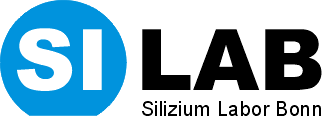 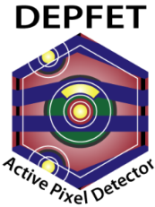 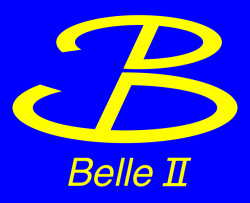 DESY BelleII PXD/SVD meeting, 22.10.2013 , luetticke@physik.uni-bonn.de
1
Outline
Measurement Setup
Irradiation Results
Temperature Measurements
luetticke@physik.uni-bonn.de
2
DCDB Irradiation setup
Irradiation at KIT with 60keV X-rays
Hybrid 4 .1 without Matrix
Homogeneous irradiation
After each step:
Annealing, 80°C, 100 min
Measure transfer curves for different bias voltages and for different DAC settings
External measurement of DAC current
Done with 4 ADCs
Extract INL, Gain, Offset from data
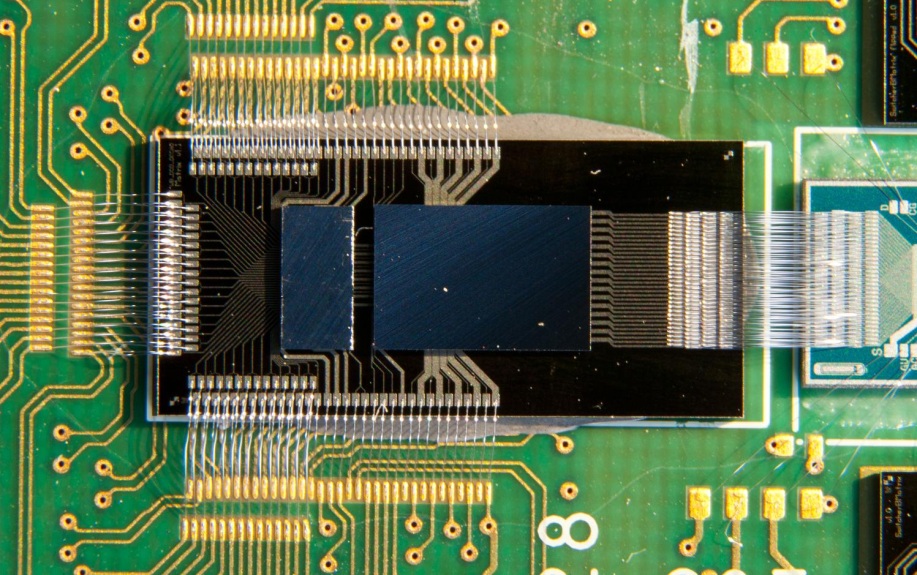 luetticke@physik.uni-bonn.de
3
Irradiation INL: Pre Irradiation
luetticke@physik.uni-bonn.de
4
Irradiation INL: 5kGy
luetticke@physik.uni-bonn.de
5
Irradiation INL: 10kGy
6
Irradiation INL: 20kGy
7
Irradiation INL: 35kGy
luetticke@physik.uni-bonn.de
8
Irradiation INL: 60kGy
luetticke@physik.uni-bonn.de
9
Irradiation INL: 100kGy
luetticke@physik.uni-bonn.de
10
Irradiation INL: 200kGy
luetticke@physik.uni-bonn.de
11
Irradiation Voltage Log
+25kGy
5kGy
+5kGy
+10kGy
+15kGy
+40kGy
+100kGy
= 200kGy TID
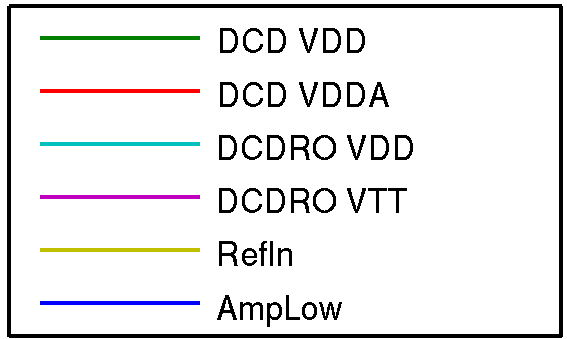 VTT
VDD
Annealing 
80 °C, 100 min
Irradiation
Characterization
0
1
2
3
4
Time [days]
luetticke@physik.uni-bonn.de
12
Irradiation Current Log
Higher current consumption after irradiation in VDDD
Current decrease during operation -  additional annealing?
DCD gets quite warm in the measurement setup
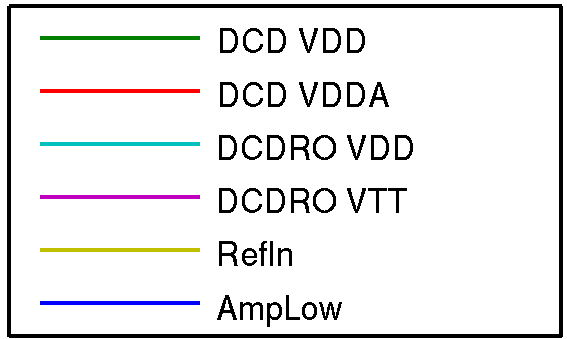 After irradiation VDDD changes if bias voltages change – not observed before irradiation
VTT
VDD
0
1
2
3
4
Time [days]
luetticke@physik.uni-bonn.de
13
Temperature INL: -30°C
luetticke@physik.uni-bonn.de
14
Temperature INL: -20°C
luetticke@physik.uni-bonn.de
15
Temperature INL: -10°C
luetticke@physik.uni-bonn.de
16
Temperature INL: 0°C
Bad timing setting in FPGA – Bit was stuck
luetticke@physik.uni-bonn.de
17
Temperature INL: 10°C
luetticke@physik.uni-bonn.de
18
Temperature INL: 20°C
luetticke@physik.uni-bonn.de
19
Temperature INL: 30°C
luetticke@physik.uni-bonn.de
20
Temperature Scan Voltage Log
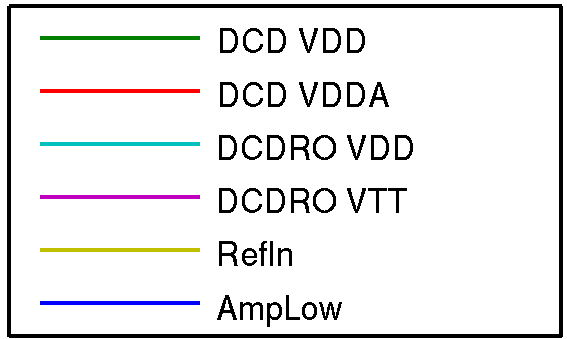 VTT
VDD
8
10
12
14
16
18
Time [days]
luetticke@physik.uni-bonn.de
21
Temperature Scan Current Log
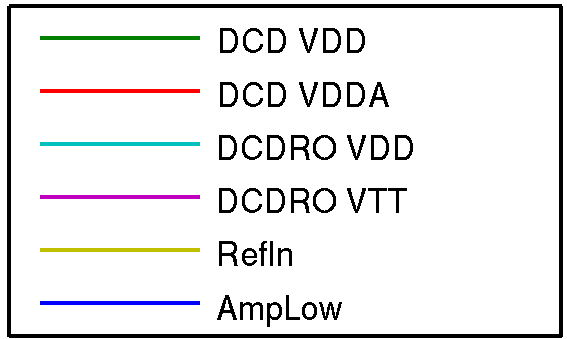 +10°C
0°C
-10°C
 run crashed
-10°C
VTT
-20°C
VDD
+30°C
+20°C
-30°C
One power supply 
lost connection
Power supply 
software 
maintenance
climate chamber needed by different project
8
10
12
14
16
18
Time [days]
luetticke@physik.uni-bonn.de
22
Current consumption changes with temperature
-10°C
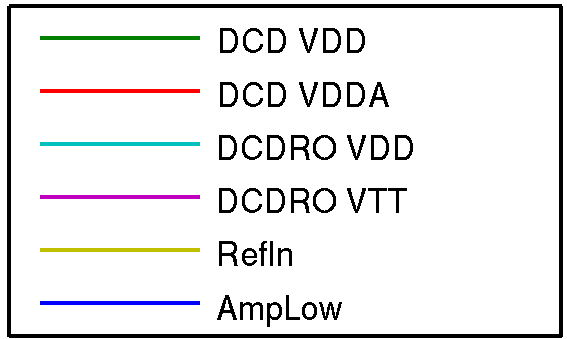 -20°C
VTT
300mA
-30°C
VDD
250mA
luetticke@physik.uni-bonn.de
23
Difference of Irradiation
Pre irradiation
Post irradiation @ 10°C
luetticke@physik.uni-bonn.de
24
Irradiation Results
After 20kGy DCD starts to show strange behavior.
Unable to switch off analogue part
High VDDD current consumption
VDDD  current depends on Bias voltages.
Gets worse at 35kGy then starts to improve again
At 100kGy analogue part could partly switched off (half current consumption)
Power consumption decreases over time – additional annealing?
After the weekend behavior changed
DCD was stored under room temperature during the weekend
On Monday, DCD was installed in climber chamber, switched on and run for a few hours 
Measurements show performance similar to the initial performance 
Irradiated DCD seems to have a wider area of acceptable bias voltages
DCD shows higher gain / less dynamic range .
DCD irradiated with 60keV X-rays up to TID of 200kGy could be operated in a temperature range between +30 to -30°C
To be confirmed with new DCDB versions
25
Thank you very much!
26